Name: OPAFUNSO ESTHER OLUWASEUN
Department: PHARMACY
Matric Number:19/MHS11/120
CHM 102 ASSIGNMENT
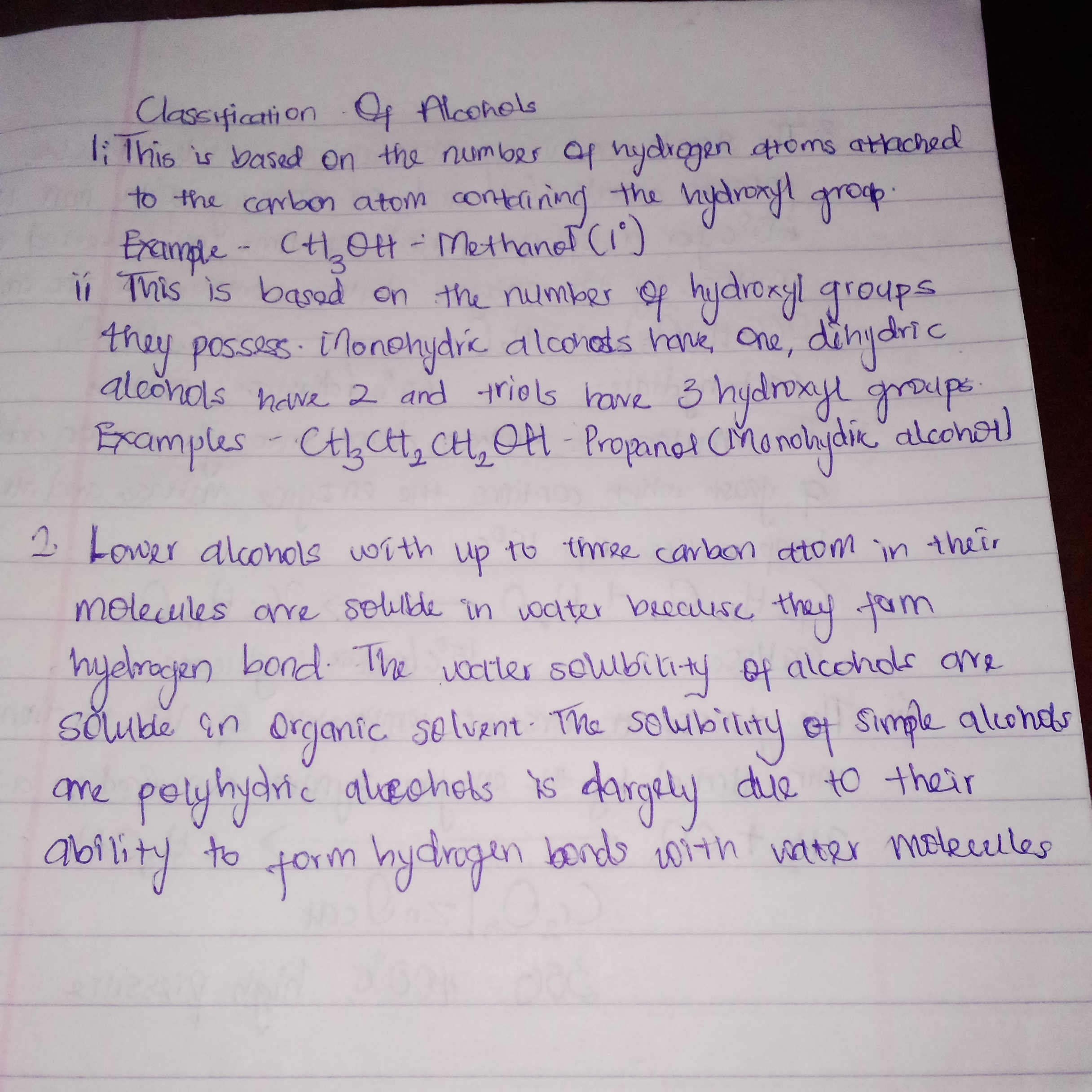 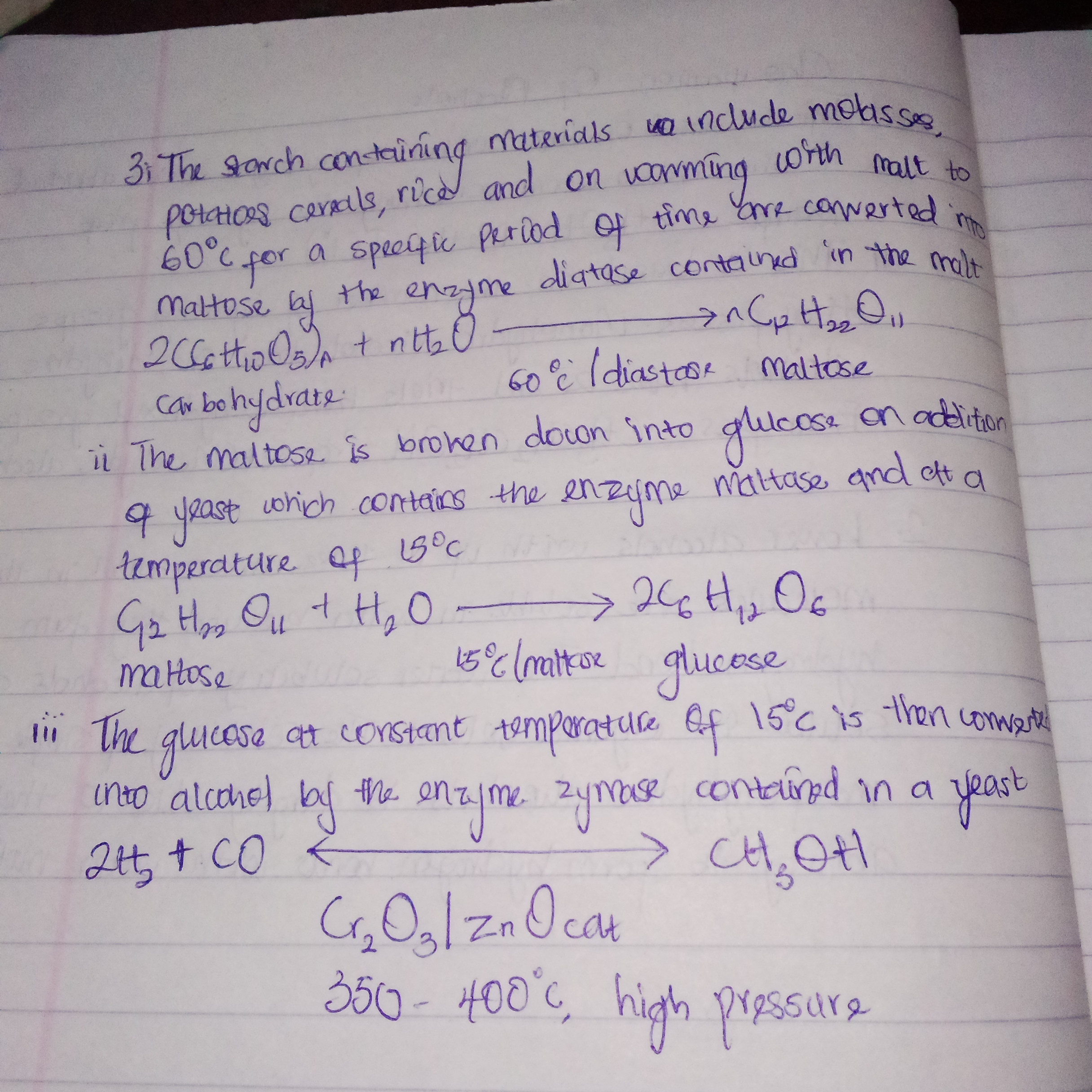 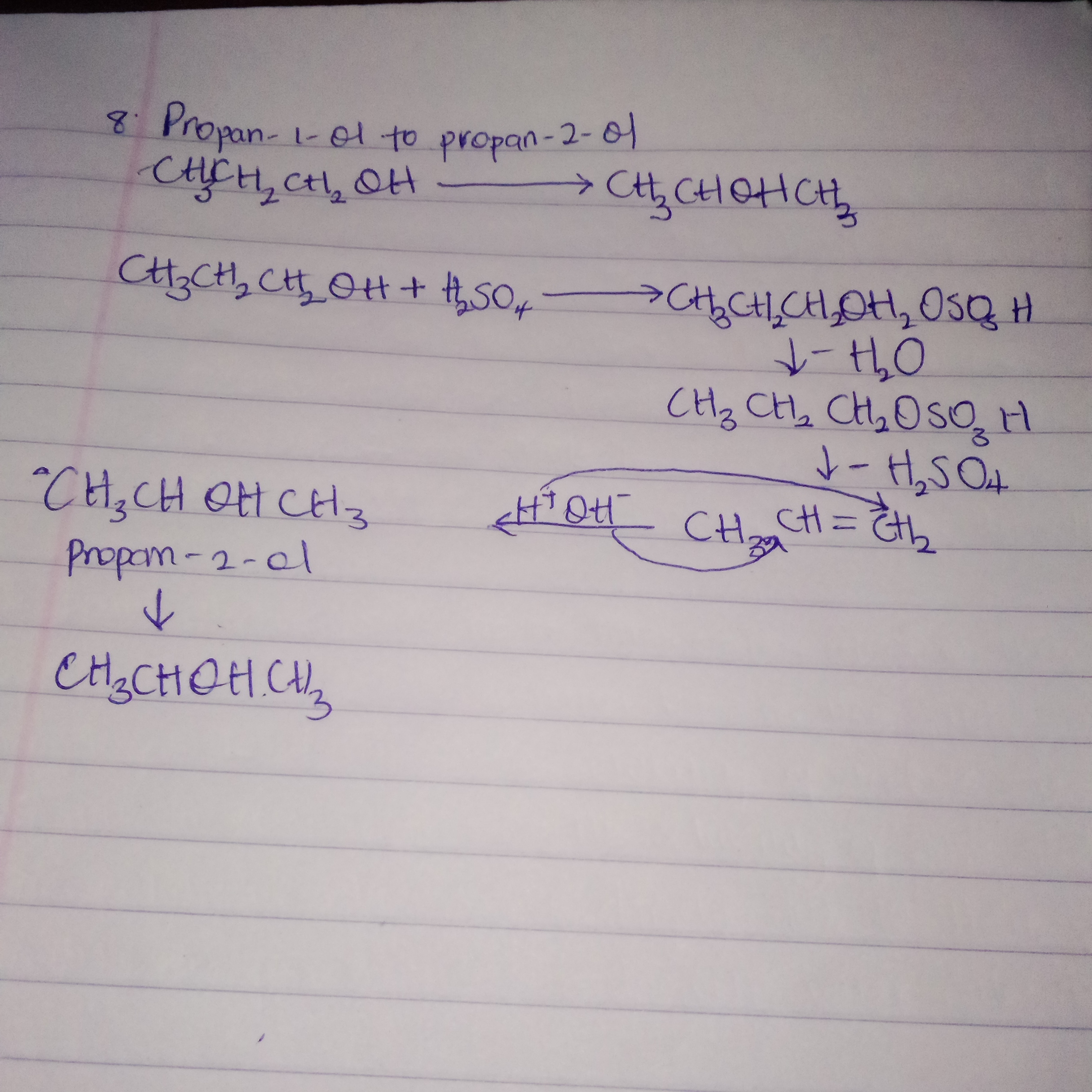